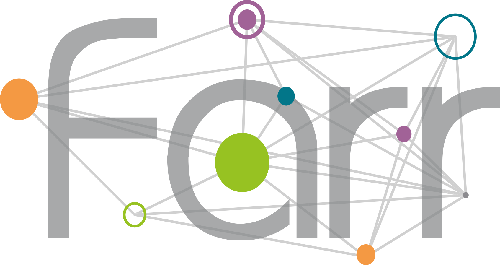 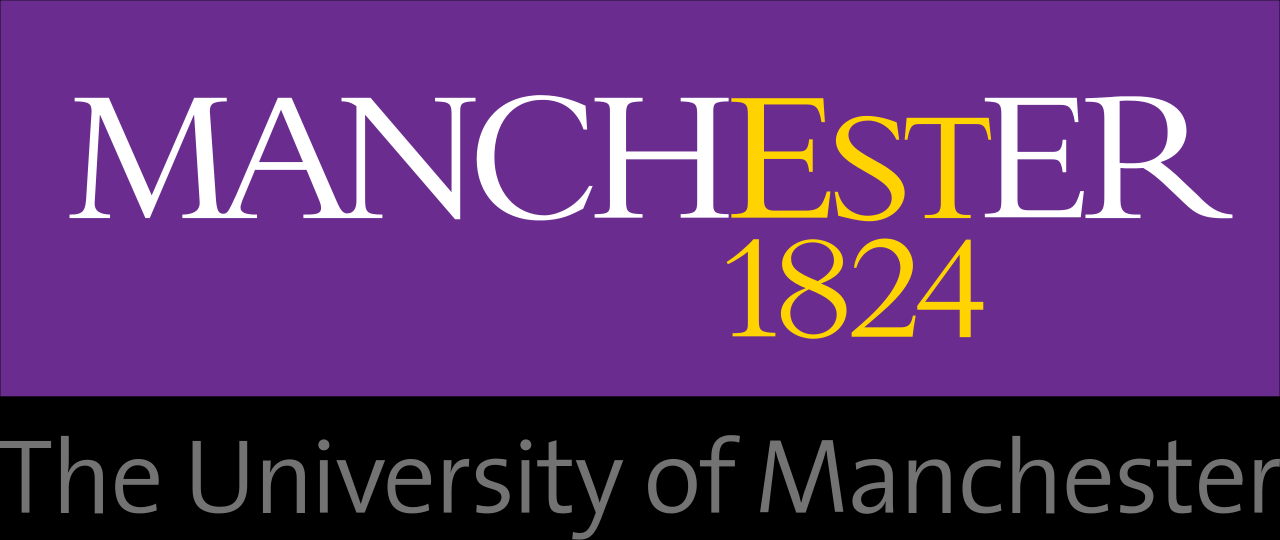 CStat: An Academic Perspective



Matthew Sperrin
Senior Lecturer, University of Manchester
About Me
2002-2006: MMORSE, University of Warwick.

2006-2009: PhD Statistics, Lancaster University

2010: Postdoc, University of Manchester



2011-2013: Lecturer, Lancaster University

2013-2016: Lecturer / Senior Lecturer, University of Manchester
About Me
2002-2006: MMORSE, University of Warwick.

2006-2009: PhD Statistics, Lancaster University

2010: Postdoc, University of Manchester

< 2010: Applied for and received GradStat >

2011-2013: Lecturer, Lancaster University

2013-2016: Lecturer, University of Manchester

< 2014: Applied for and received Cstat >

2016-Present: Senior Lecturer, University of Manchester
Meeting criteria for CStat
5 Years’’experience’ required: Remember that PhD counts for one year only.

Academia and related professions: likely that you are already doing many (most?) of the required activities to apply for and maintain CStat, 4 years on from PhD. 

Being committed to your own development (and prepared to document this!).
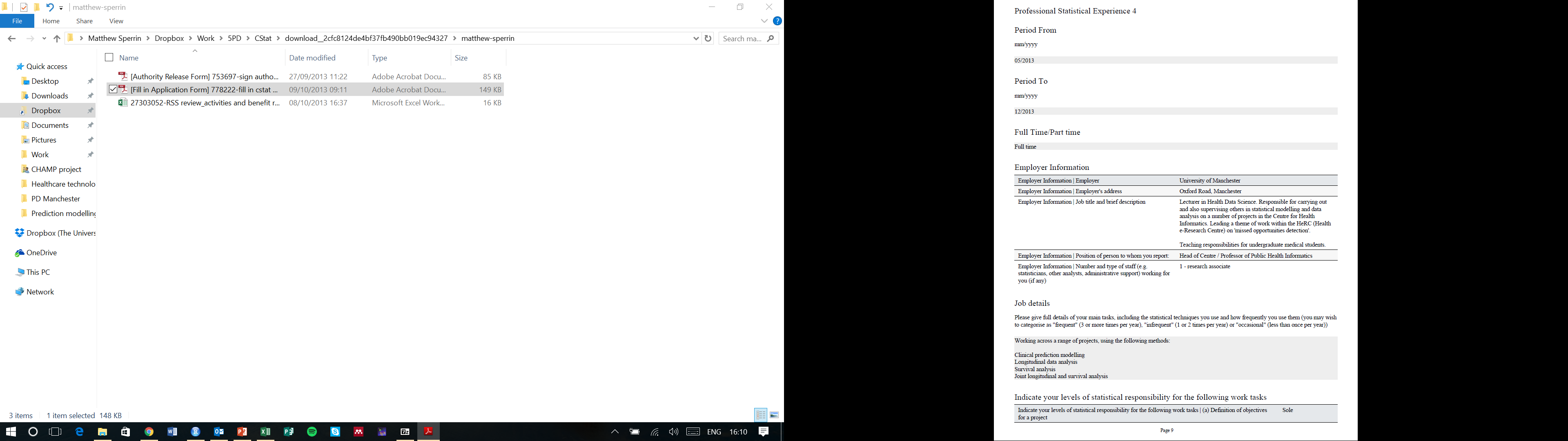 Application (as it was in 2013 at least!)
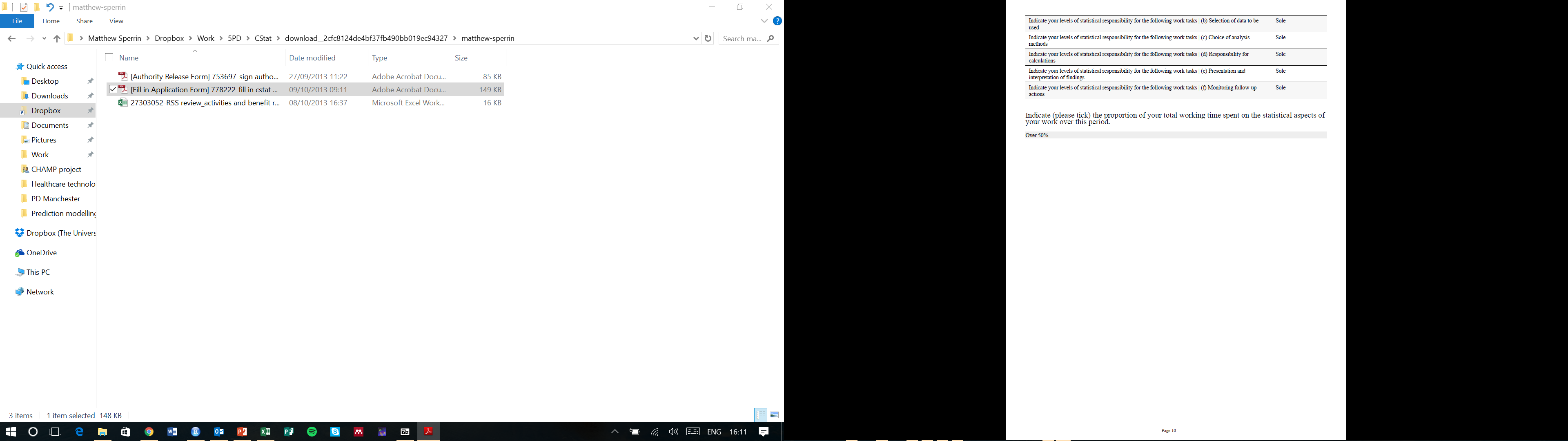 - Nominate (statistical) referees to comment on your contributions during these experience / employment periods.
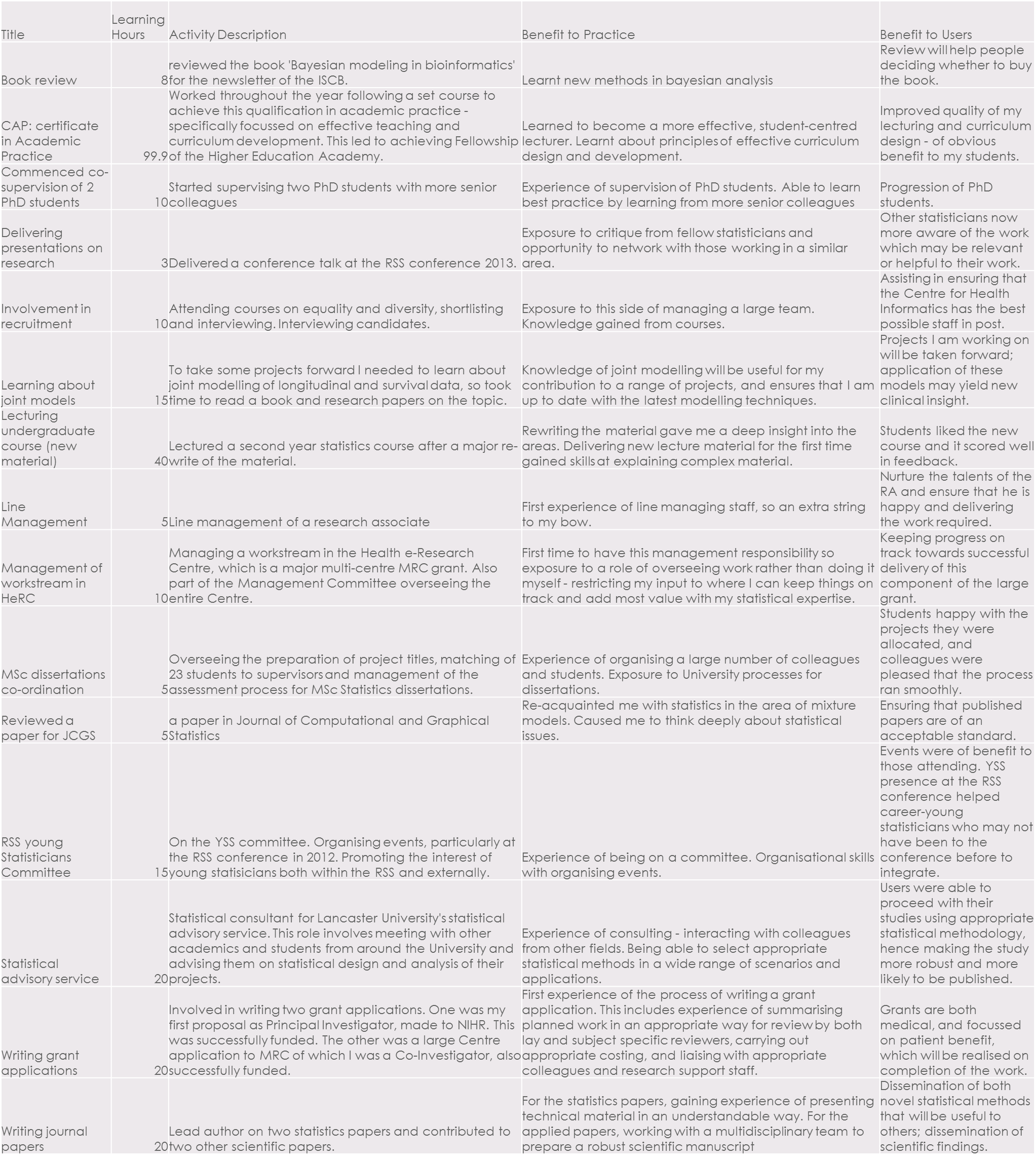 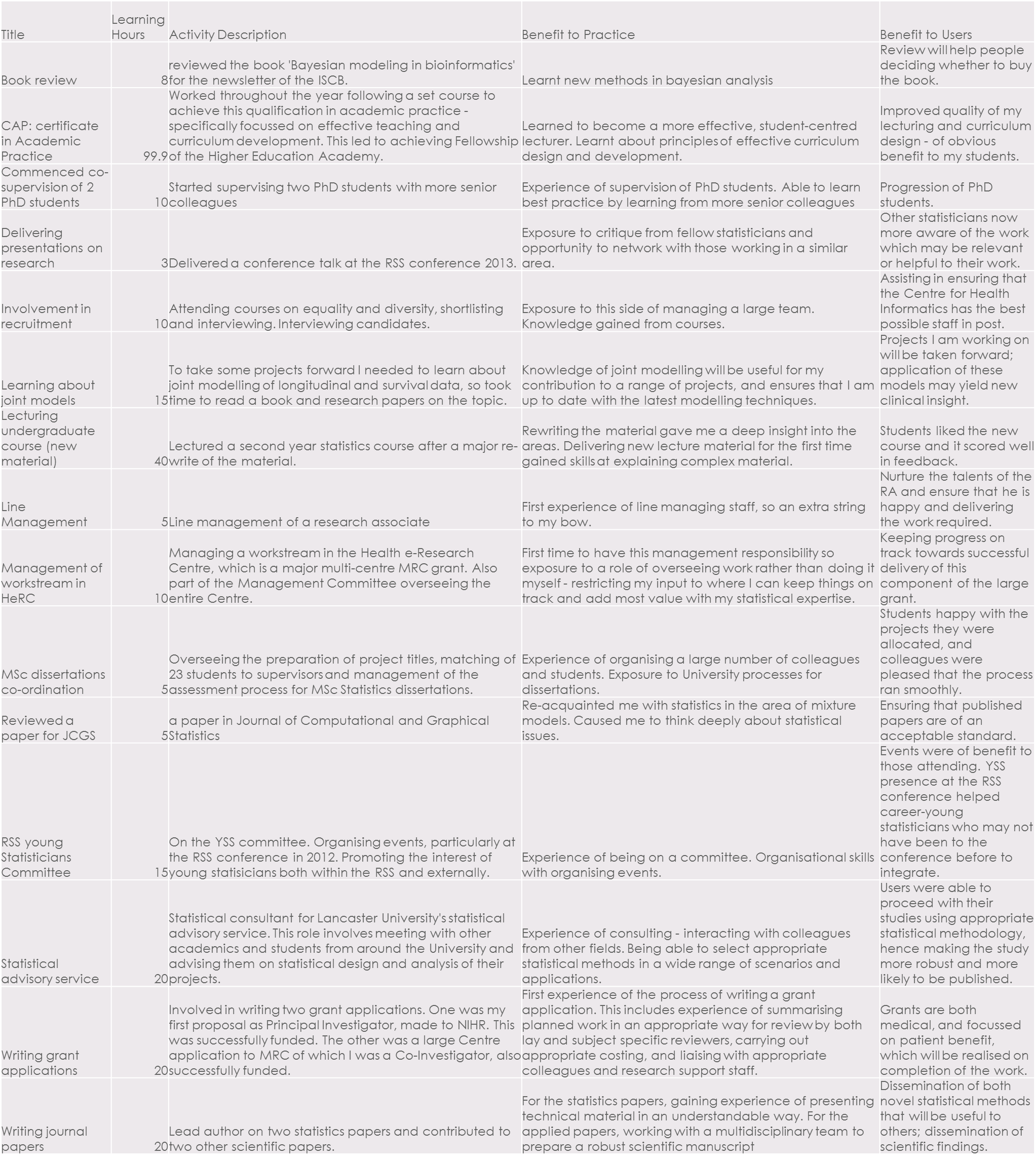 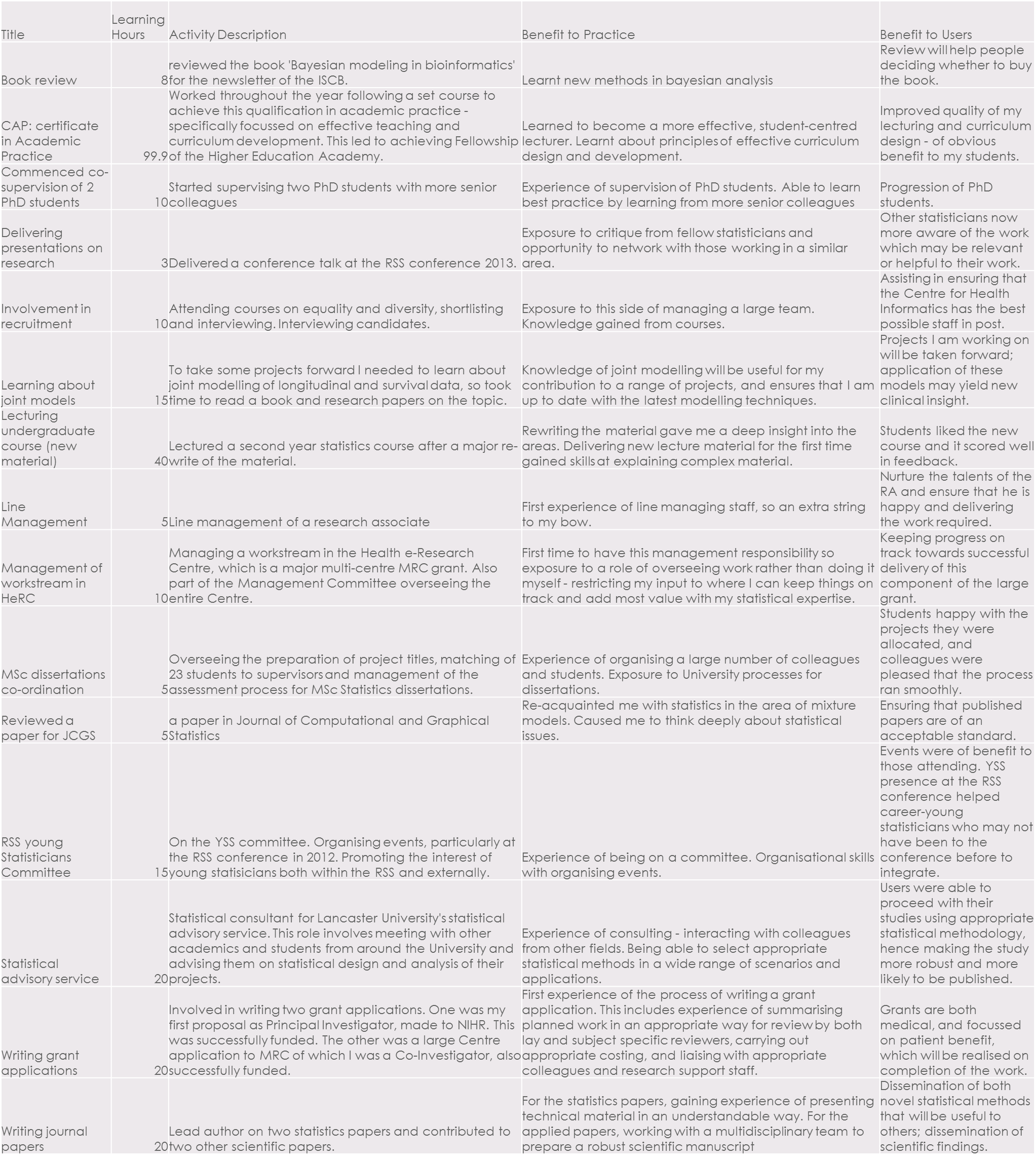 Professional development – many things count
Training courses
new academics programme 
Soft skill training (e.g. time management, grant writing, assertiveness … )
Statistical training (e.g. at RSS)

Experiences
Teaching
Supervising a student
Line managing a junior colleague
…especially where these comprise a new (learning) experience.

Self directed learning
E.g. ‘reading up on survival analysis’
Learning new material for teaching
Professional development – many things DON’T!
Doing your day-to-day job.

Things that you haven’t developed from.

Boundaries can be blurred in an academic role 
My pragmatic solution: reduce the # learning hours.

Example 1: giving a lecture course for the second time, total time = 200 hours

Much of this time is administrative, run of the mill, same as last year.

You have tried a new mode of delivery (e.g. video lectures)

You have developed the course based on previous feedback.
Professional development – many things DON’T!
Example 2: Writing your 10th  research paper, total time spent = 35 hours.

You know how to write a paper (hopefully!)

The paper is quite ‘applied’.

It is your first time collaborating with clinicians
Professional development – many things DON’T!
Example 3: Your 10th undergraduate exam board.





… the boundary can be quite blurred in academia as we are always developing ourselves and learning…

Apportion ‘learning hours’ against total time appropriately.
Professional development – many things count
Services
Reviewing papers/grant applications
Book reviews

Day to day work (novelty)
Writing a grant application
Writing a paper
Delivering a poster / oral presentation at a conference
Acting as a statistical consultant


If you feel you have developed / learned from it – it counts.
Advice for building portfolio for CStat (etc)
Committees
These count for many things – but aim for best ‘value’. 

Teaching
Look for the next step – e.g. curriculum development > course delivery.

Research
Applied papers:
Giving advice = acknowledgement
Doing the analysis (unless trivial e.g. <1 hour of time) = authorship.
Contribute to study design, do analysis, write methods and results for paper = first authorship (probably).

Grants
People are always looking for statisticians as Co-Investigators.

Invitations
If you don’t get asked to peer review, ask supervisor / line manager to ‘pass on’ to you. 
Get out there – network at conferences, events etc.

Do something every (day/week) that scares you…
Why CStat in academia?
‘Mark of assurance’ when collaborating. 

More common in other disciplines so especially useful in cross-disciplinary work.

Broadly shows that you have experience as well as qualifications

Shows you are committed to personal development
Process aligns with and supports existing PDR processes.

May help with job applications / promotions
I would interpret it as meaning you can work independently.
I would like to see this on a job application!

Currently undervalued and underused in academia
This can be changed bottom up, or top down.
Why CStat in academia?
For yourself.
The introspection is encourages will help your development, hence further your career/goals.
Writing down all the things you have done is often a positive experience.

For the discipline
Chartered status will only become valuable if it is used.
Summary
Building towards Cstat is not a separate activity from building your career as a statistician
Things you aren’t already doing, you probably should be…

While underused in academia, it’s a useful recognition (especially when involved with cross-disciplinary work).

Applying for, and maintaining, CStat, is a helpful and positive process.
And it really doesn’t take much time (e.g. < 1 day per year).
Abstract deadline: 7 November
Matthew.Sperrin@Manchester.ac.uk

@MatthewSperrin